Trigger efficiency with             UED SS dimuon events
F. Marinho
Overview
UED Model reminder
Motivation for trigger studies
Trigger efficiency vs muon PT
Trigger Paths (Leptonic & Hadronic)
Background
The UED model
All particles are allowed to propagate in the extra dimension
KK number conservation  UED pair production and LKP
Predicts the production of the N=1 modes at LHC energies
Interesting  phenomenology. In some aspects similar to SUSY models
The mUED model
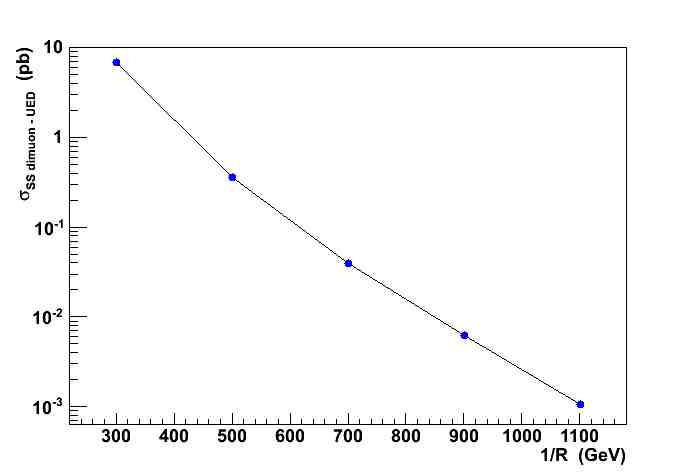 Ecm = 7 TeV
Parameters:                            1/R, 
 High XSection values  depend on 1/R
PT distributions in the      low GeV range
Trigger strategy should    not cut those muons
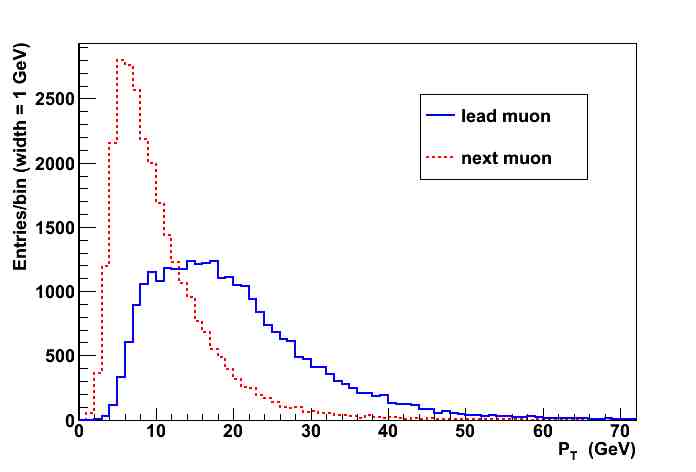 Reconstructed
Data sets
Used CMSSW_3_3_6: Fast simulation with startup setup + trigger  
Events generated with Pythia only
 UED ss dimuons:                                                       1/R: 300, 500, 700, 900, 1100                                ~35000 events per point
ttbar inclusive events                                 225000 events
Muon Reconstruction
Reconstruction efficiency as a function of PT
Muons at low range are already suppressed in the reconstruction

   Muon requirements:

     Prompt, Global, 
     MC matched




Trigger algorithms should not increase these effects above 7GeV
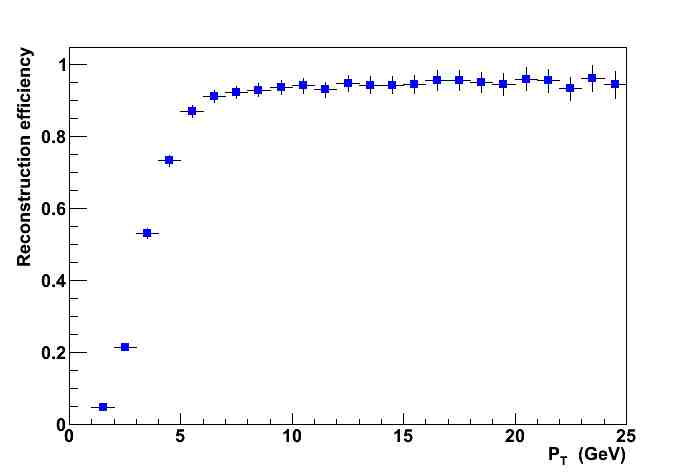 Trigger Efficiency
Throughout this talk:


Only Global Muons are used
Trigger denotes the HLT trigger path used
Efficiencies evaluated for leading and next to leading muons 
Both muons reconstructed: 80% of signal kept
Single Muon Paths
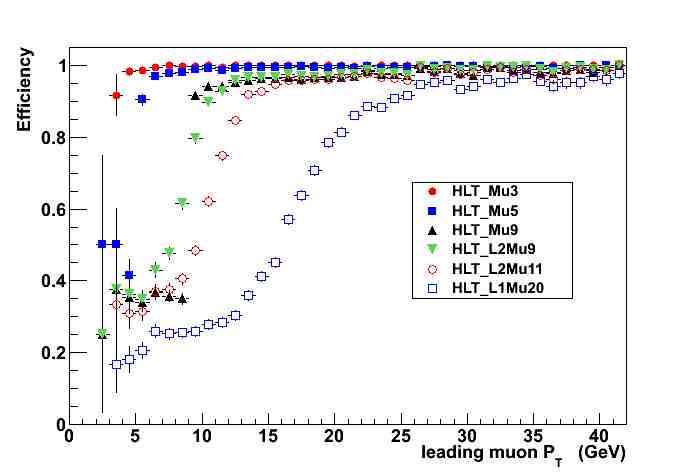 HLT Paths highly efficient for signal 
 Low  PT  range not significantly affected by trigger cuts up to 5 GeV
 PT cuts should be < 7GeV keeping efficiency above 80% for the next to leading muon
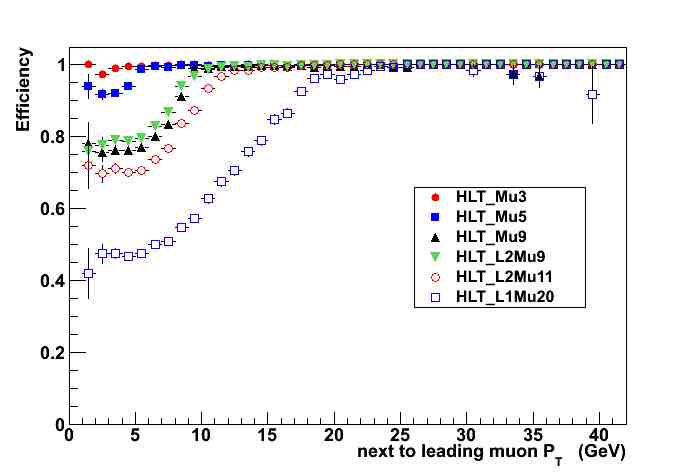 Dimuon Paths
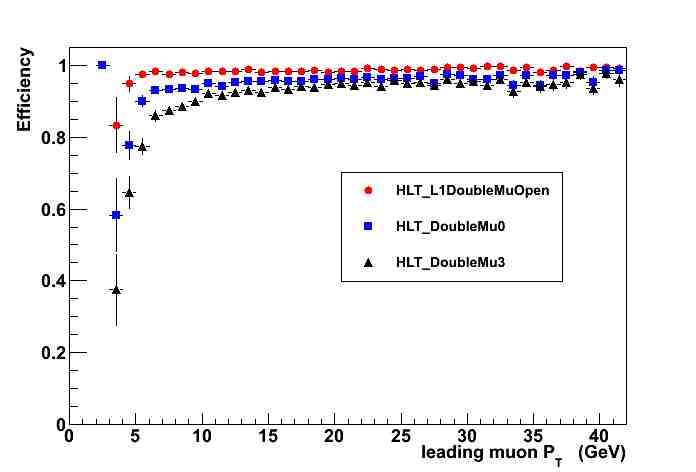 High efficiency paths for signal
 Dimuon paths have similar effects on leading and next to leading muons
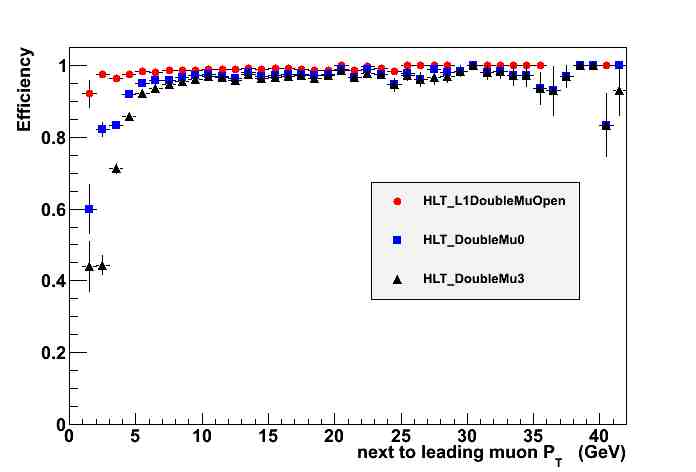 MET Paths
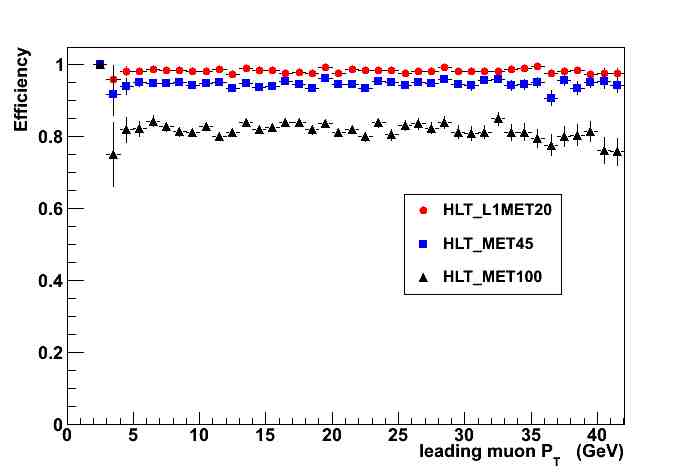 Signal events with distinct MET signature 
 Two lightest particles
 Muons distributions are not distorted
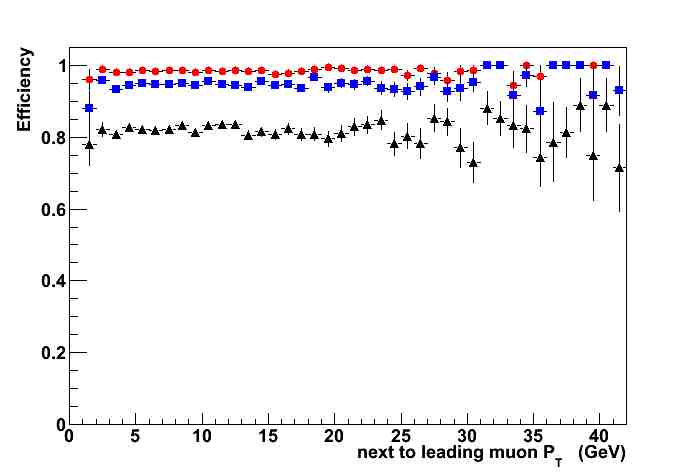 Jet Paths
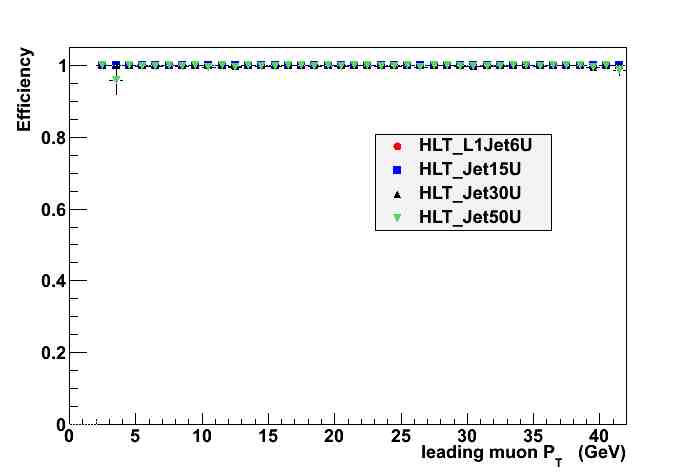 Signal events with distinct Jet+MET signature
 Almost all events were accepted
 Muon distributions are recovered
 Jet cuts are very loose in these HLT Paths 
 More interesting to cut on number of jets (offline)
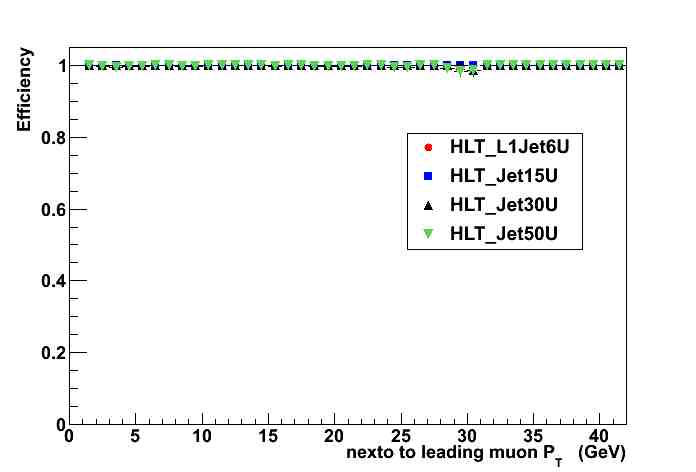 Background ttbar
5% of events with SS dimuon 

Suppression due to REC and charge requirement
Lead muons from W’s and b’s
Next to lead muons from hadronic
No isolation or other cuts are applied
ttbar - Muon Paths
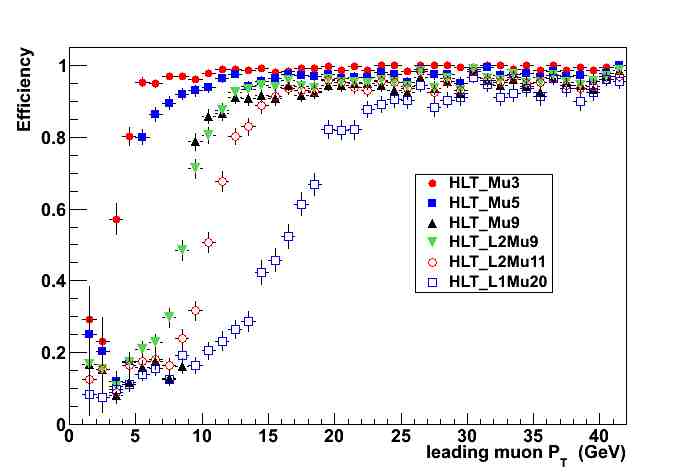 Distributions similar to signal
But efficiencies are lower
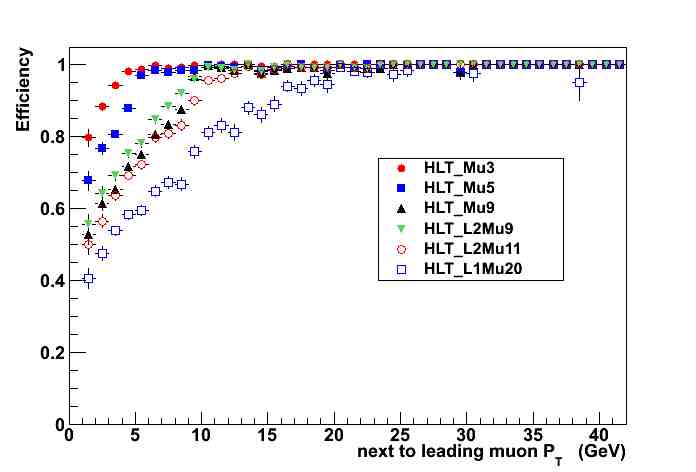 ttbar – Dimuon Paths
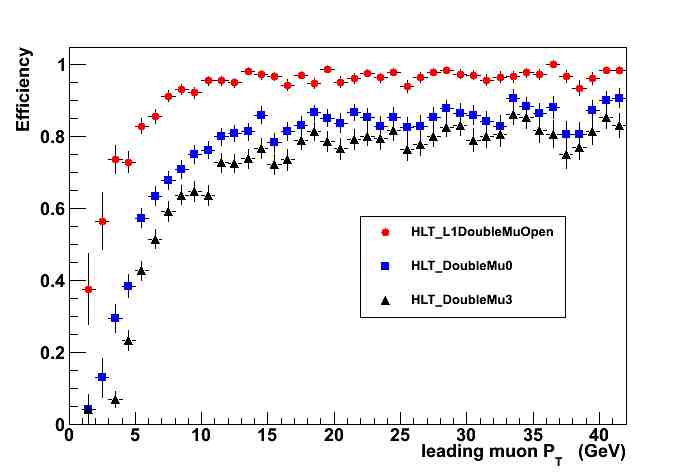 Similar distributions
Lower plateaus
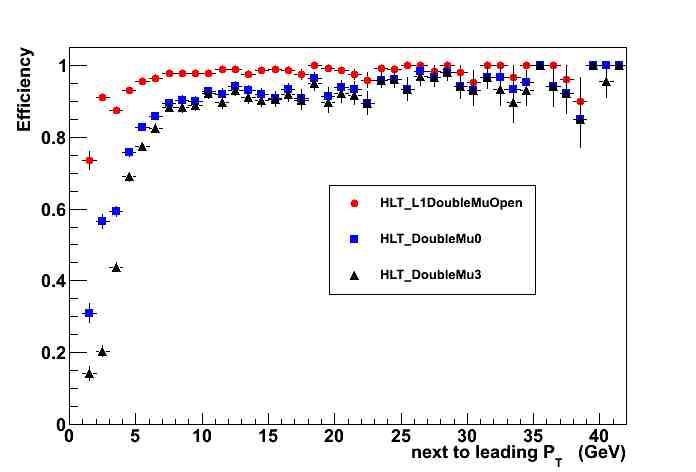 ttbar – MET Paths
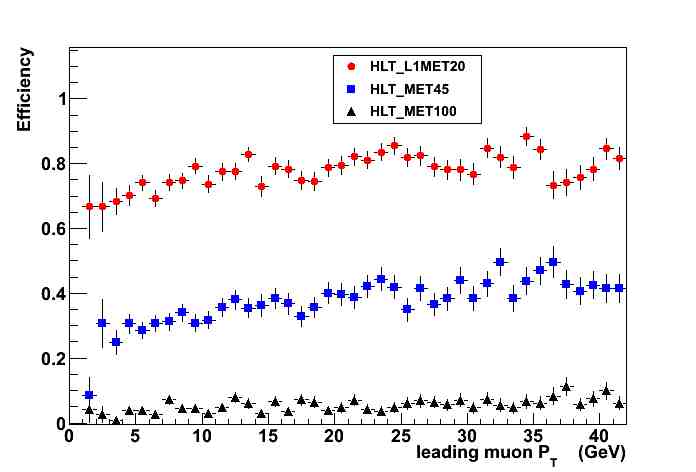 Low PT correlation 
Good path for robustness check?
Background highly suppressed                                                                                            
Use as offline selection variable
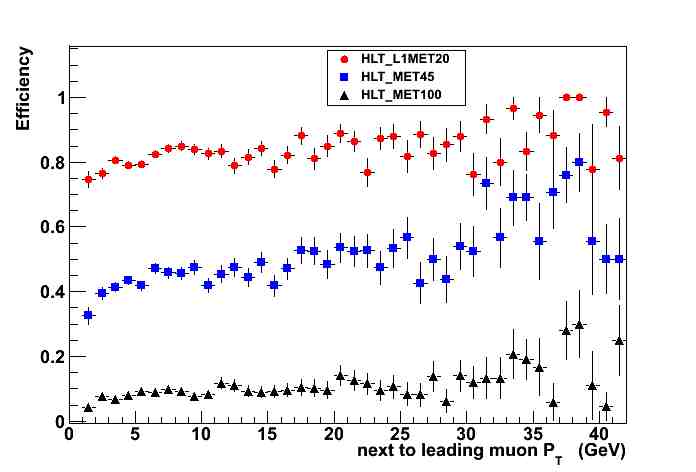 ttbar -  Jet Paths
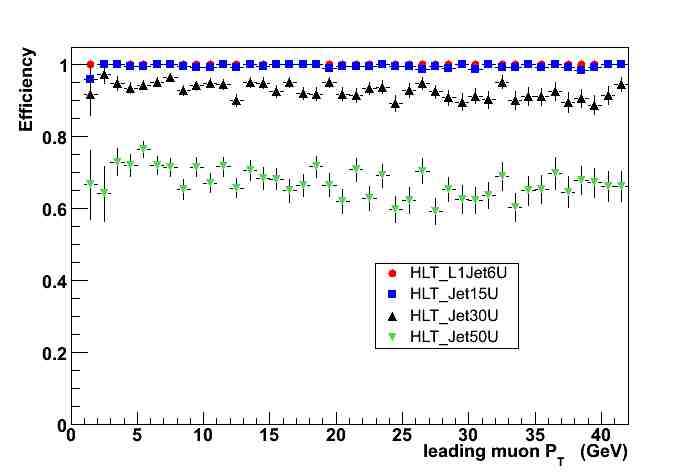 No PT correlation 
Good path for robustness check?
Background partially suppressed                                                                                            
Use as offline selection variable
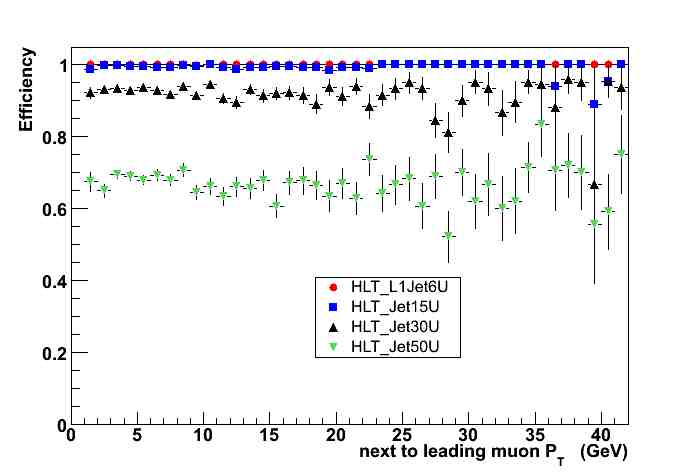 Summary
SS dimuon analysis promising already at startup possible to scratch current 1/R lower limit
Avoid acceptance effects for muon distributions   at least on offline level
Muon triggers for startup data employed. 
Consider hadronic Paths for robustness purposes. 
MET and Jets are interesting as offline selection variables.
Next
Offline selection
Improve background studies
Determine yields at 7 TeV
Yields vs model parameters
Same exercise for other leptons                  (anyone interested ???)